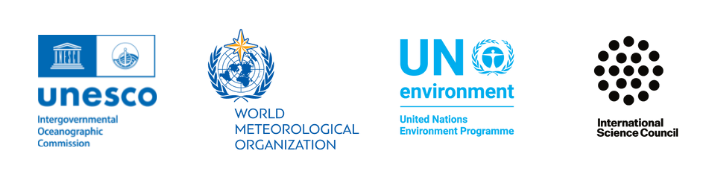 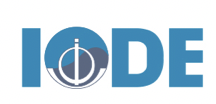 The Ocean Data and Information system (ODIS)
Session 4: Mapping the current situation
Lucy Scott
L.Scott@unesco.org

Pier Luigi Buttigieg
pier.buttigieg@awi.de

IOC IODE/GOOS Data Workshop
30 September - 02 October 2024, VLIZ, Oostende
The Ocean Data & Information System (ODIS)
ODIS is a federation of independent systems that uses common conventions to share and exchange their (meta)data over the Web. 

ODIS is a global initiative supported by the IOC/UNESCO to:
Improve access to marine and coastal data and information 
Provide an openly accessible online platform to network stakeholders and facilitate the exchange of Ocean data and knowledge
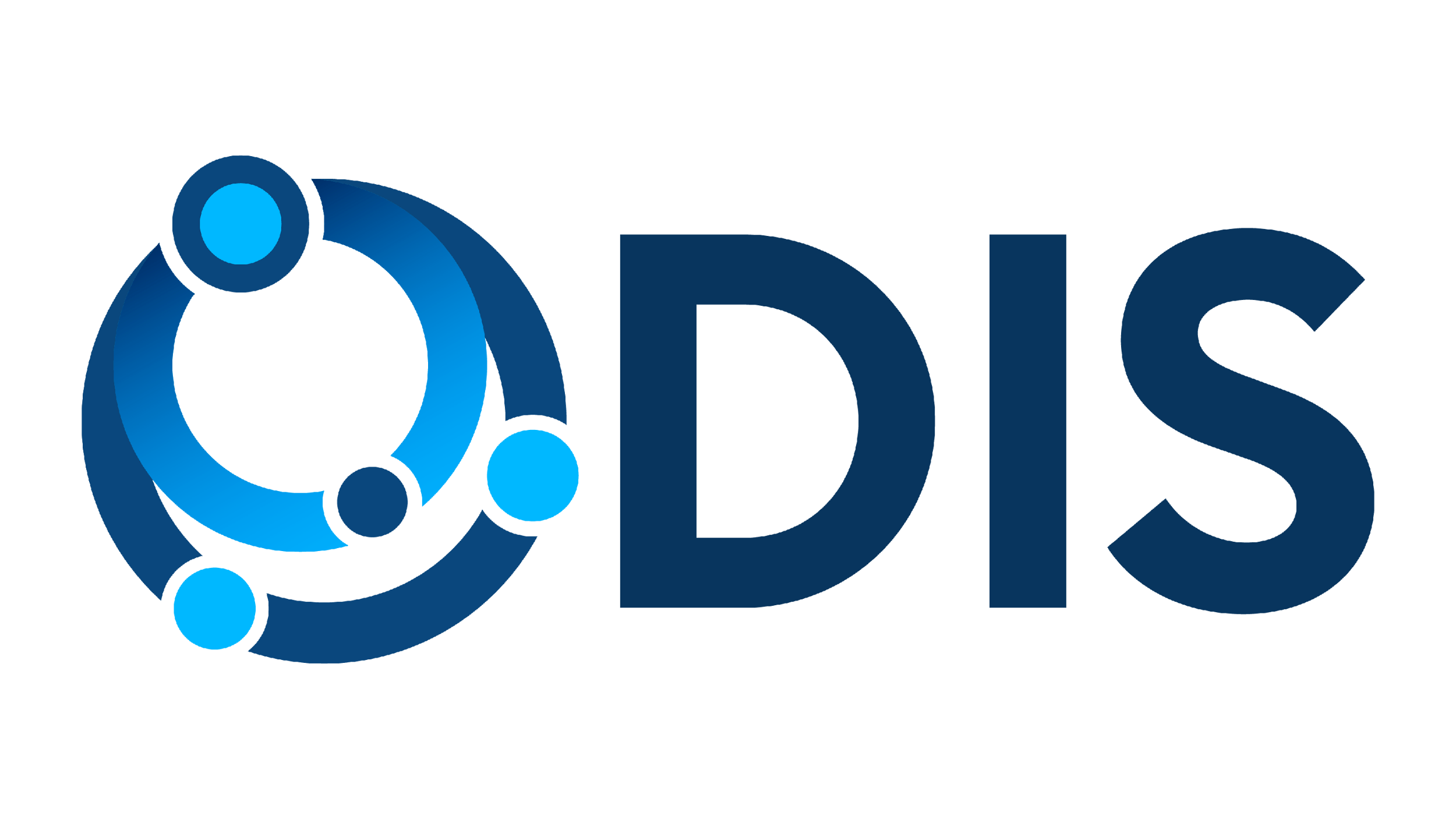 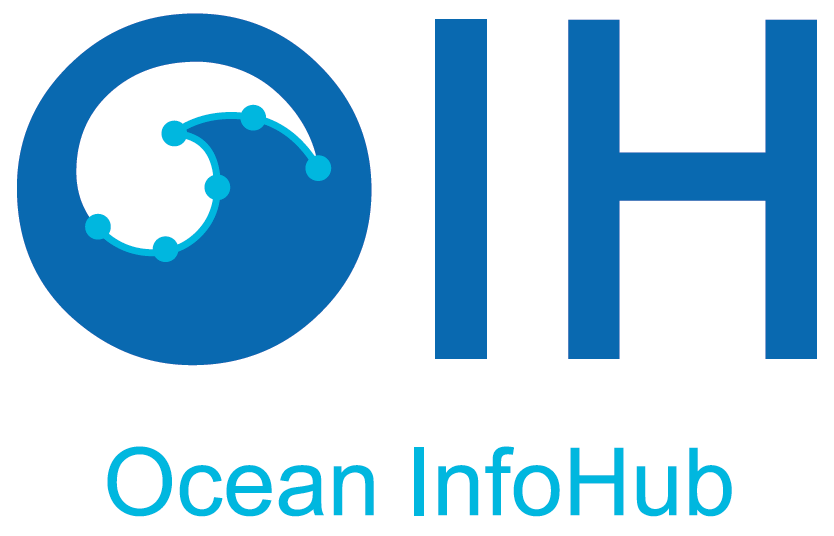 Ocean InfoHub
ODIS
ODIS architecture applied in 3 pilot regions
ODIS architecture applied globally
April 2020
July 2024
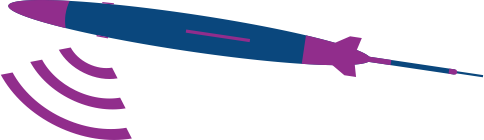 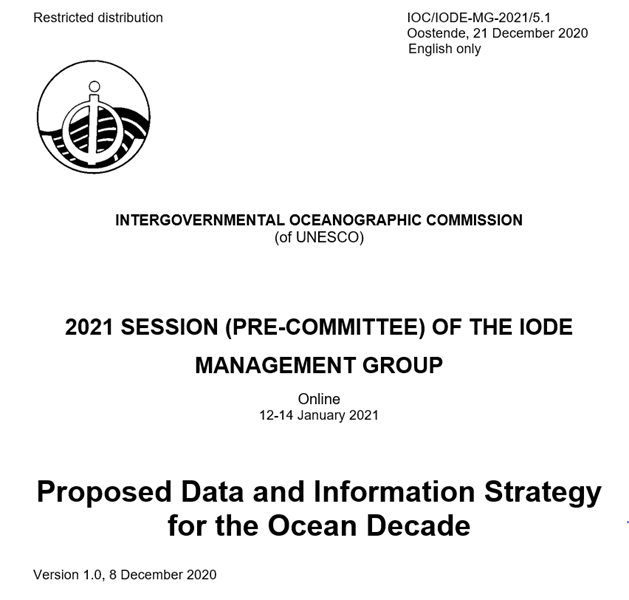 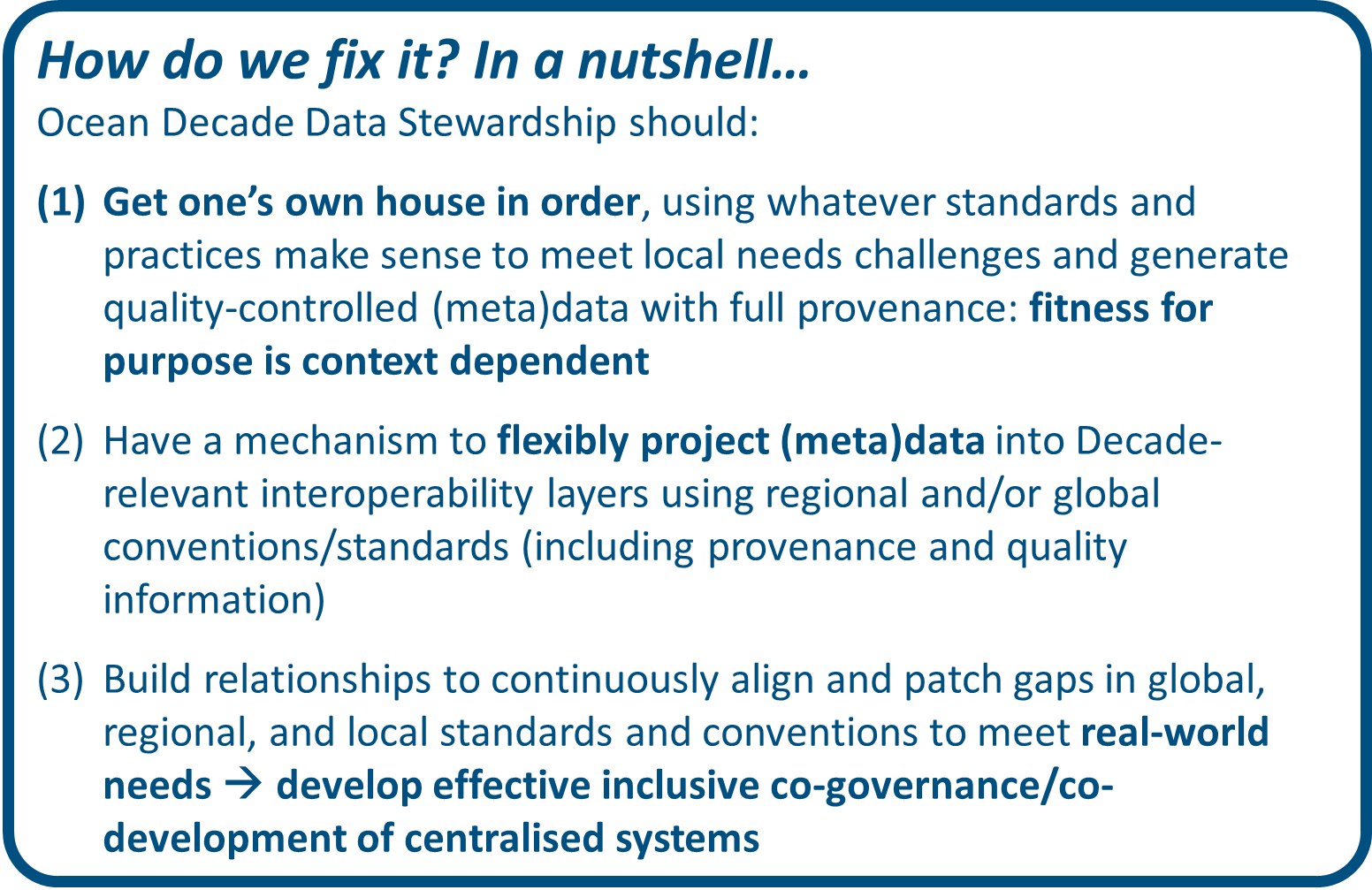 IODE Operational Structure
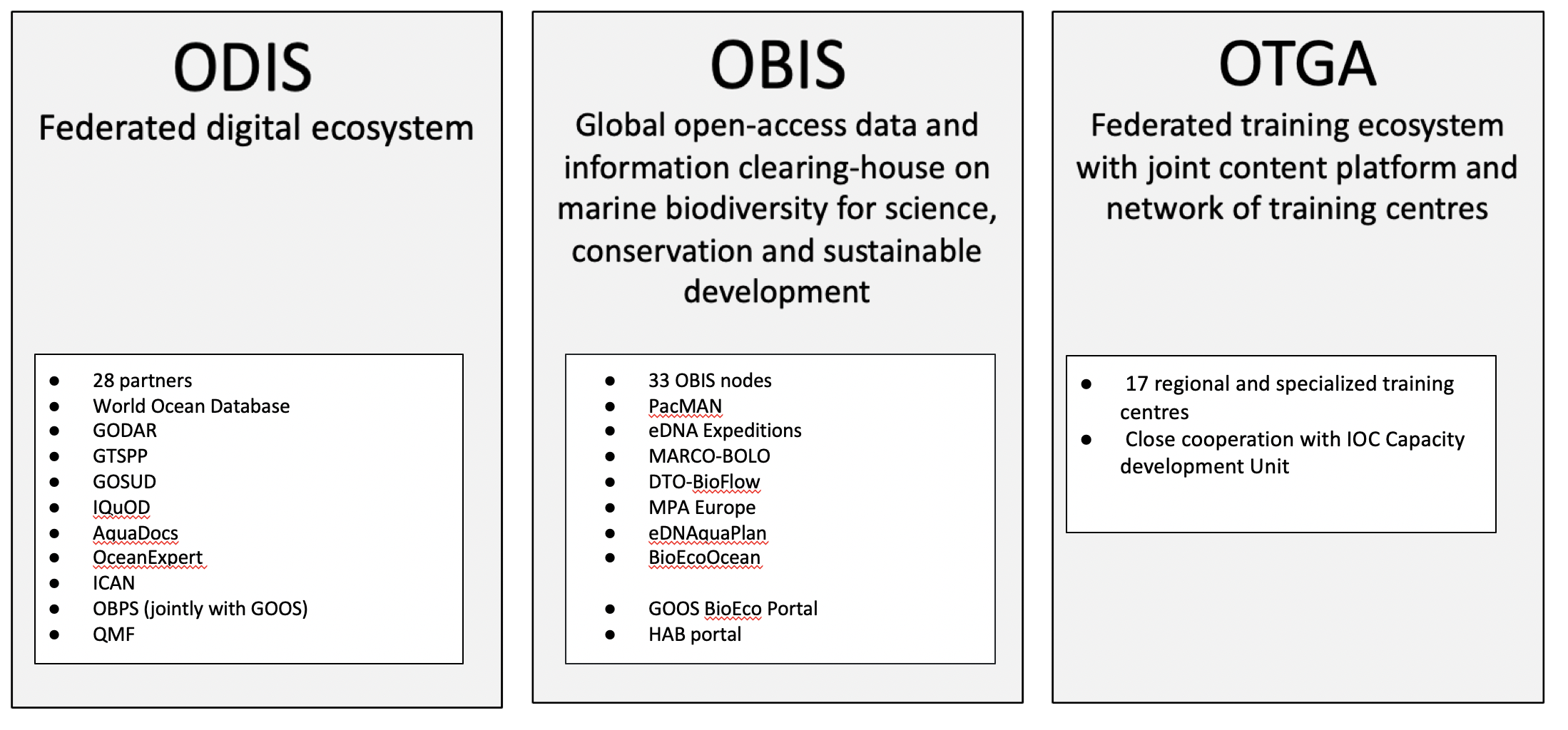 42 Partners
ODIS objectives
Harness the proliferation and diversity of Ocean data, online data systems and other digital resources;
Connect global and local digital systems and infrastructures using Web architecture;
Support IOC member states and institutions;
Raise awareness of global data and information resources among local users;
Overcome challenges of trust through socio-technical innovation in some regions and communities.
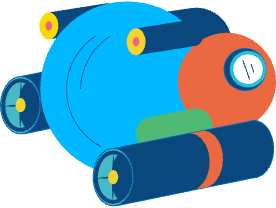 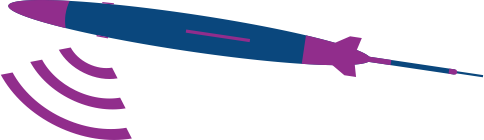 Three pilot regions to a global network
The Ocean Data & Information System (ODIS) is now a global infrastructure that can help any organisation or individual to share their ocean (meta) data with the Web, as well as to access a growing ecosystem of Ocean data.
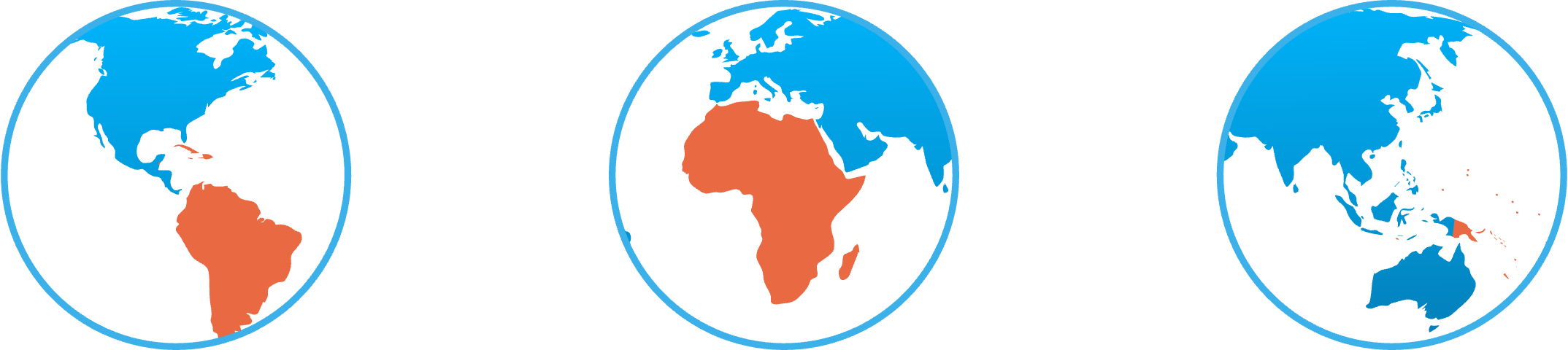 Latin Americaand the Caribbean
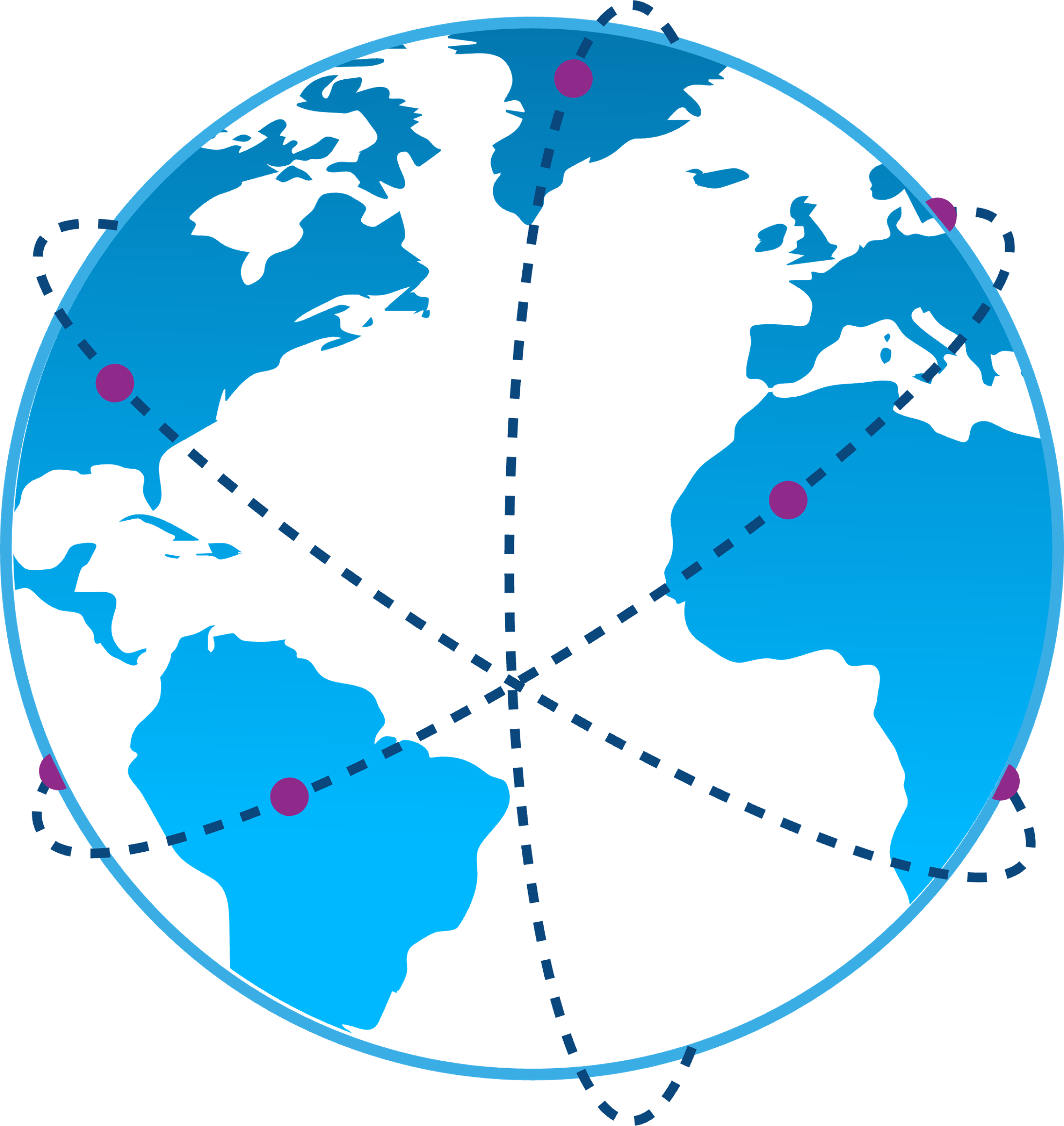 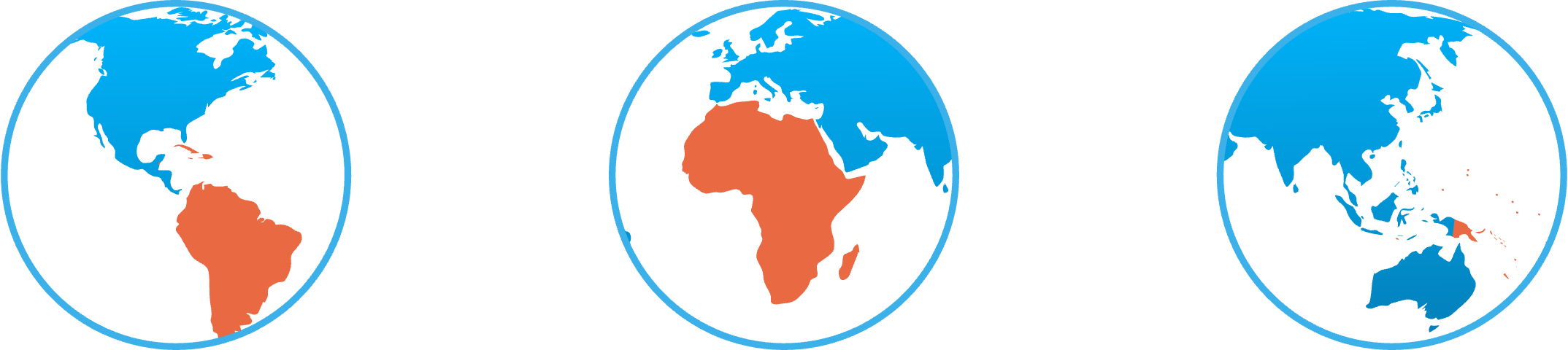 Africa
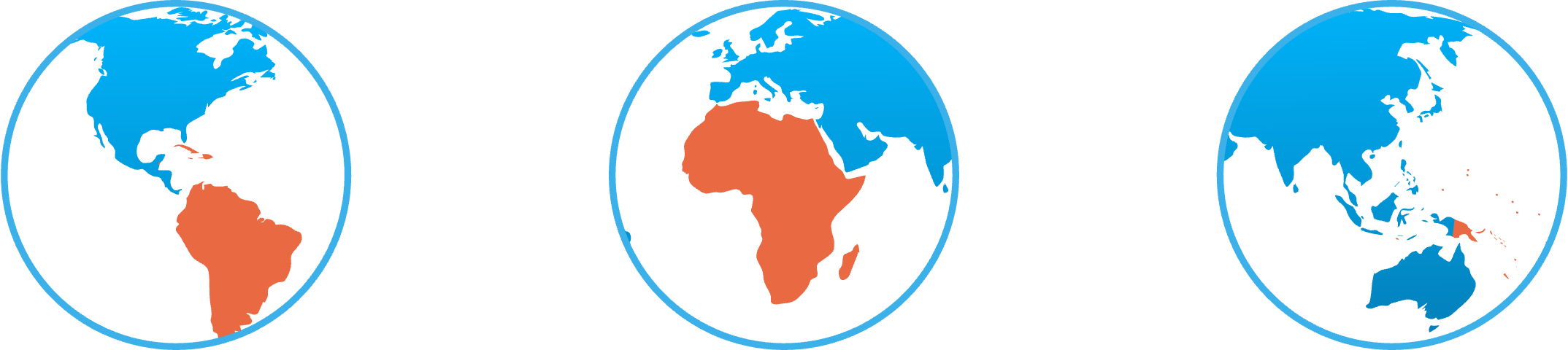 Pacific Small IslandDeveloping States
Partner network
Composed of ODIS Nodes, through which data providers and partners can communicate, discover and share data, and connect;
With high scalability: gains richness and efficiency with growing number of nodes.
Currently links 50 data sources from 42 partner organisations
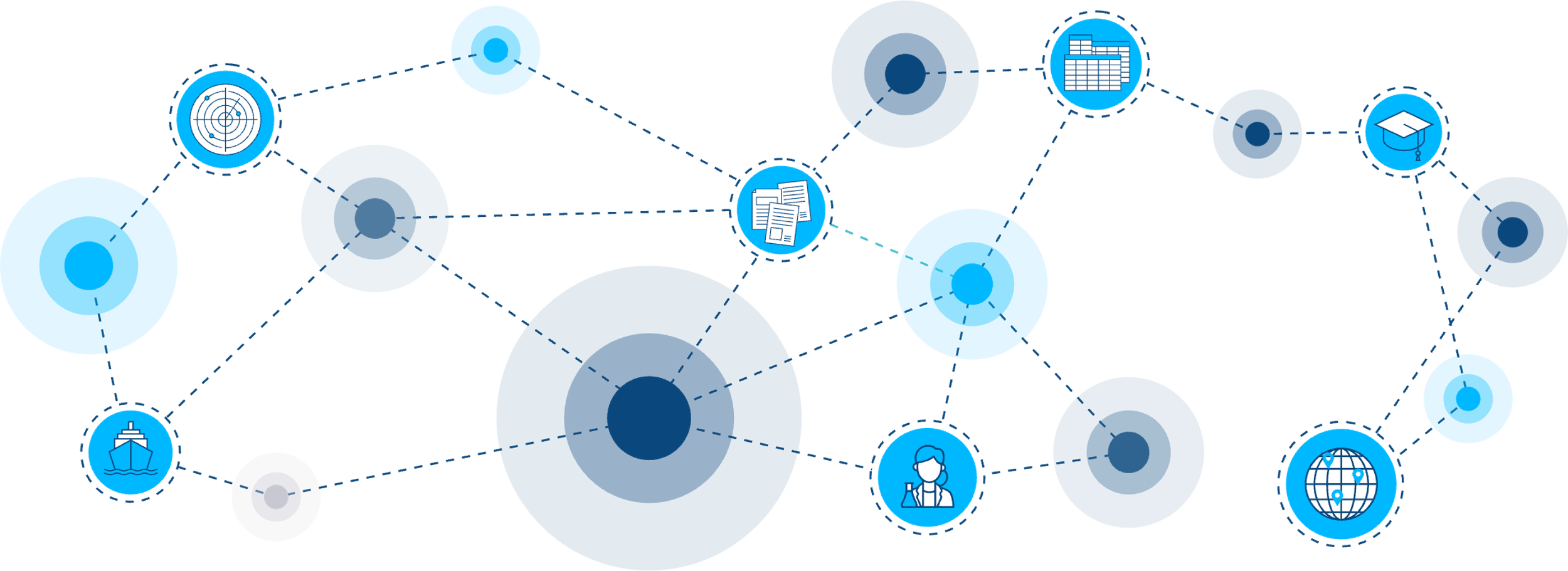 Data labelled according
to different patterns
Experts and institutions/organizations
Documents
Training opportunities
Spatial data and maps
Projects 
Research vessels
Data 
source
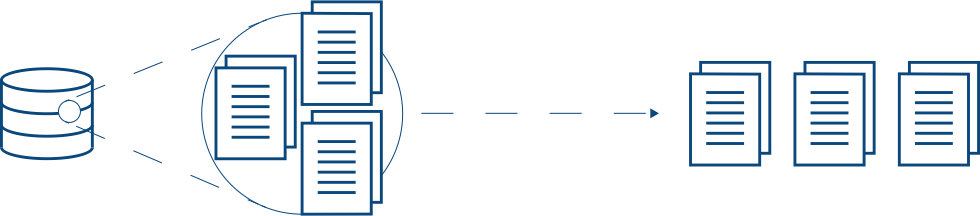 Partners do not change internal workflows or existing (meta)data systems: A common Web interface through JSON-LD/schema.org and LOD paradigms is the key to common FAIR implementation

 Specifications are lightweight, easy to implement, and resilient to gain/loss of parts.Partners aligned to ODIS are also discoverable by Google Dataset search and others.

Partners retain their own data and complete control over what they share through their node or nodes. Essential for CARE compliance and interfaces with sensitive data in corporate or other realms.

All documentation is online, free and open https://book.oceaninfohub.org/index.html
Indexed through 
ODIS-Arch
specifications
Global Search Portal
A Global Search portal has been developed as a demonstration of ODIS (https://oceaninfohub.org). The portal currently contains over 130,000 content items in seven content categories: (i) Experts (27,000); (ii) Institutions (13,000; (iii) Documents (42,000); (iv) Training (1,500); (v) Vessels (113); (vi) Projects (3,600); and (vii) Datasets (48,000).
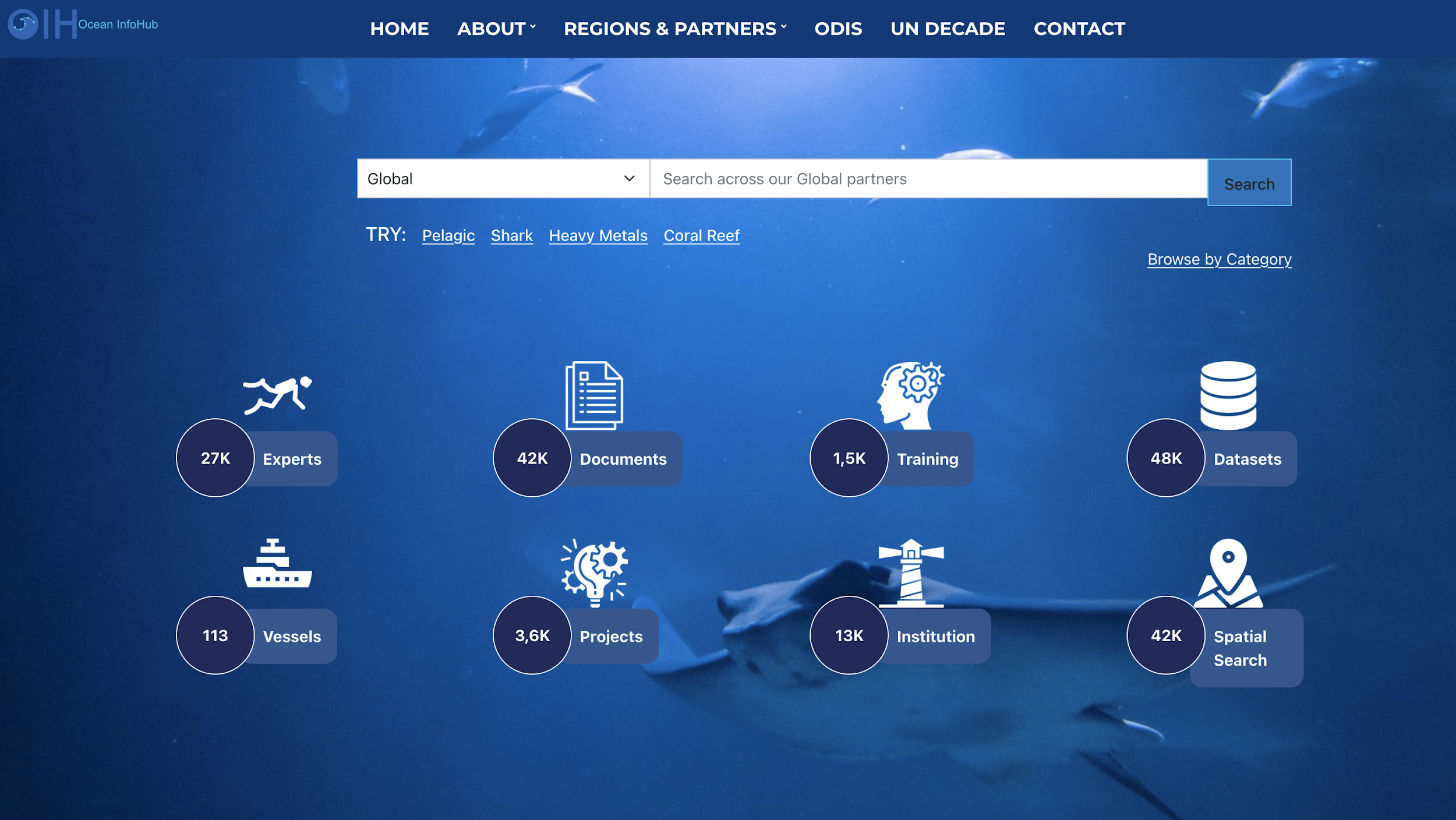 Linking to ODIS: Getting started
https://book.odis.org/gettingStarted.html
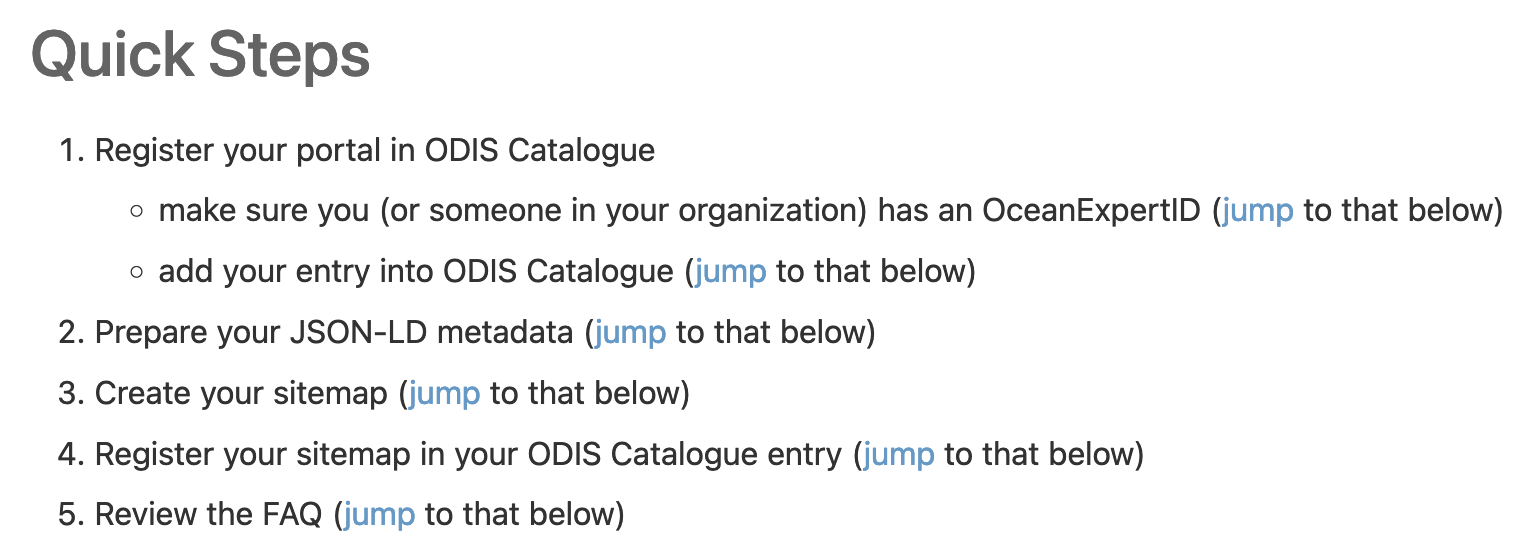 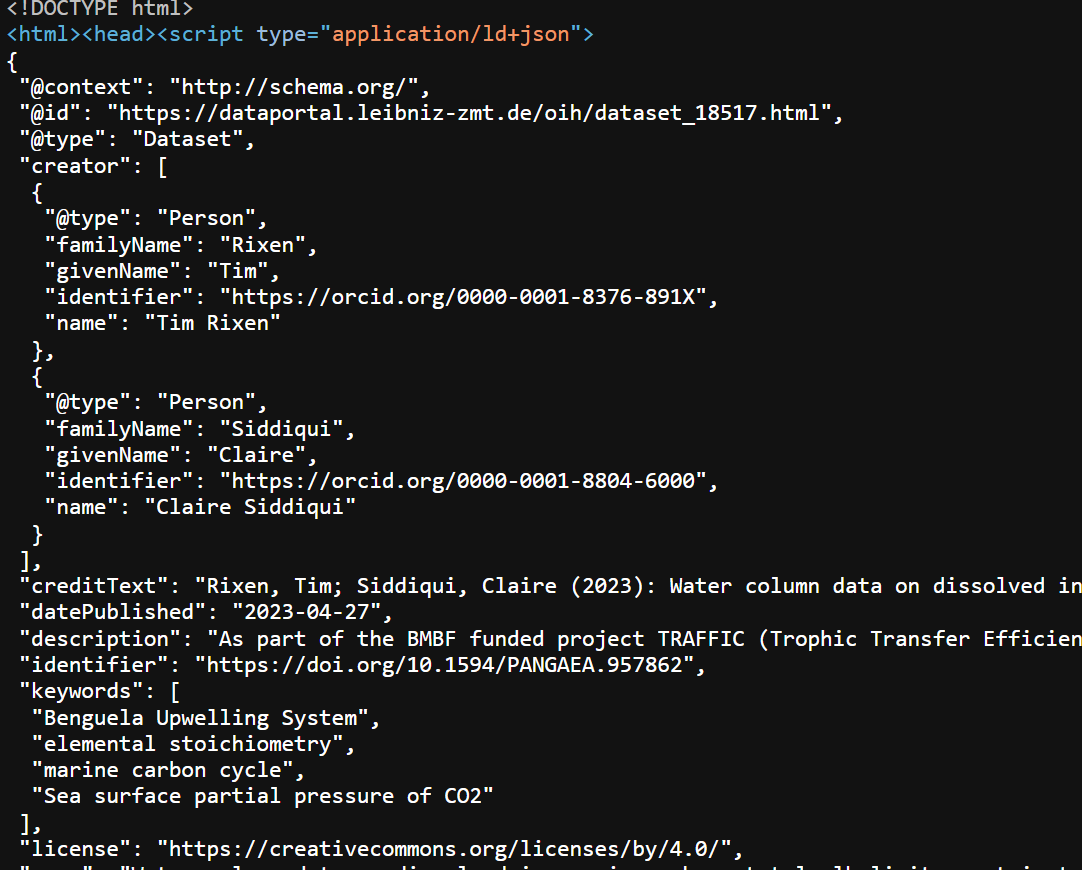 Map of data flow (Simplified)
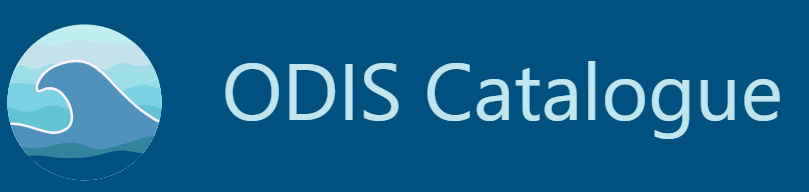 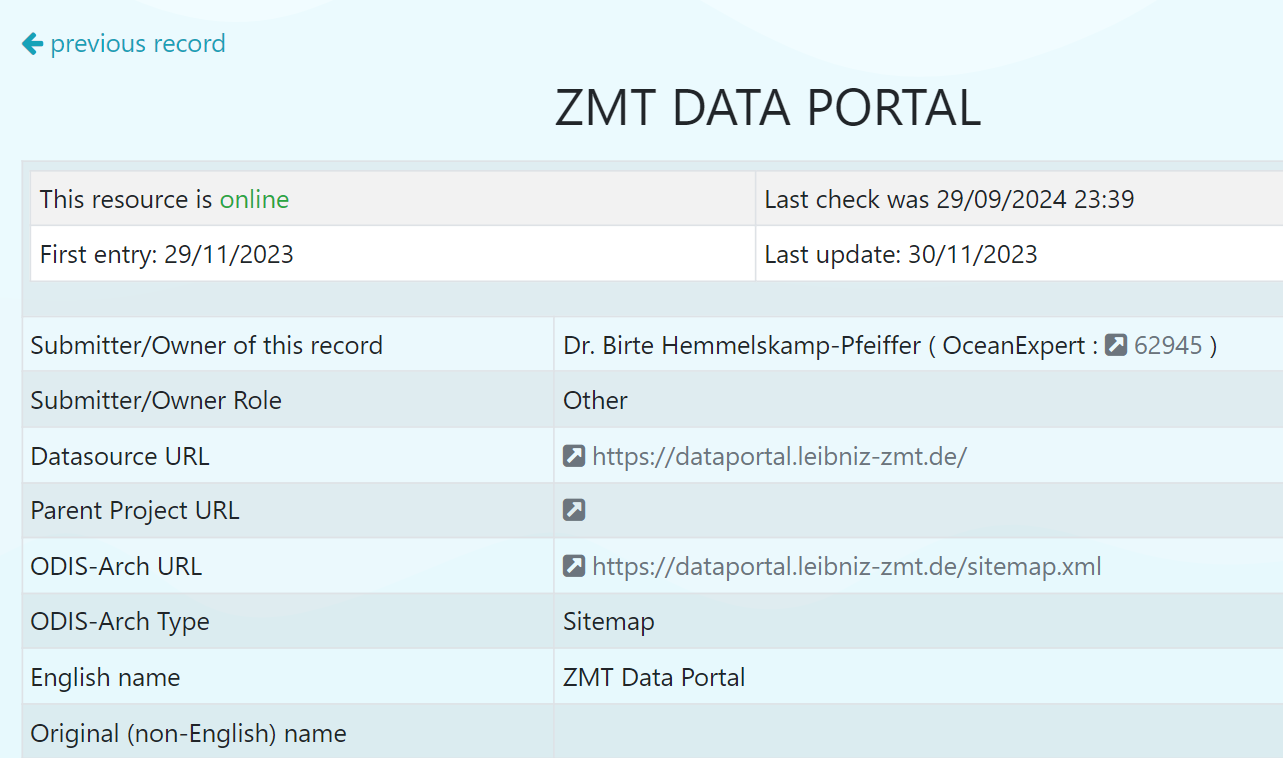 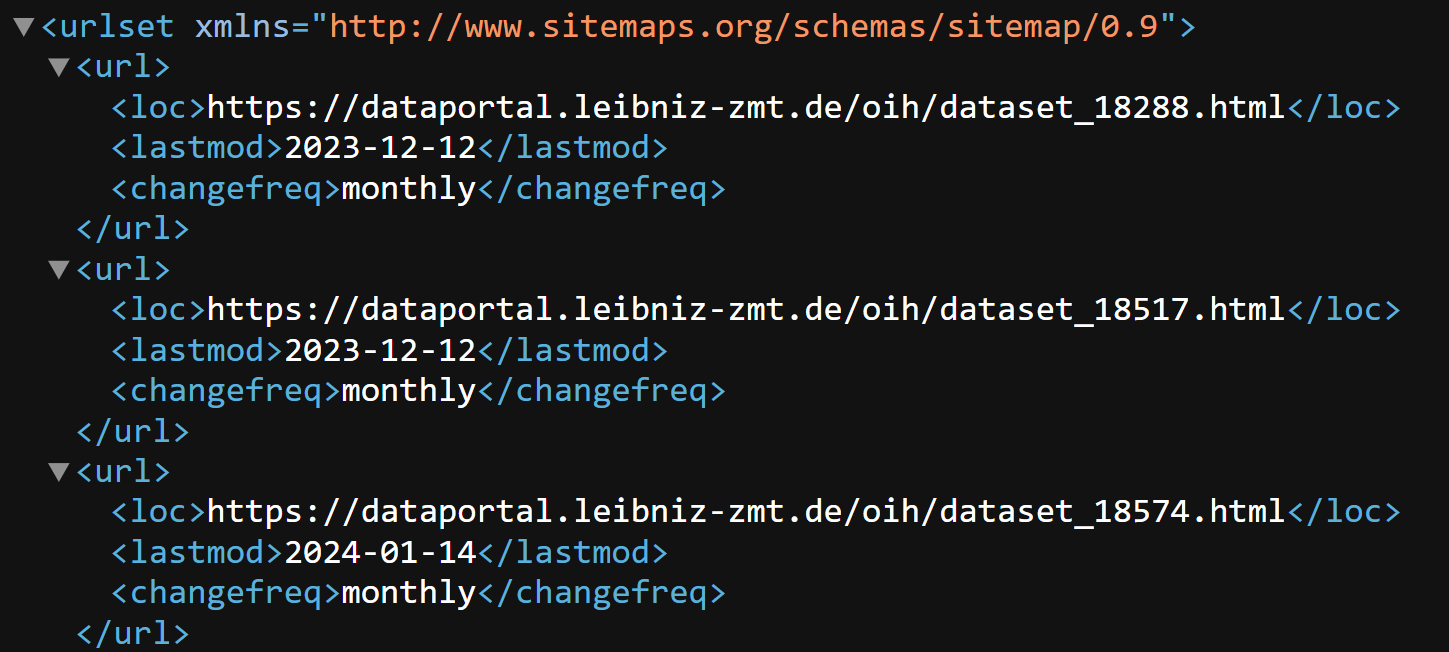 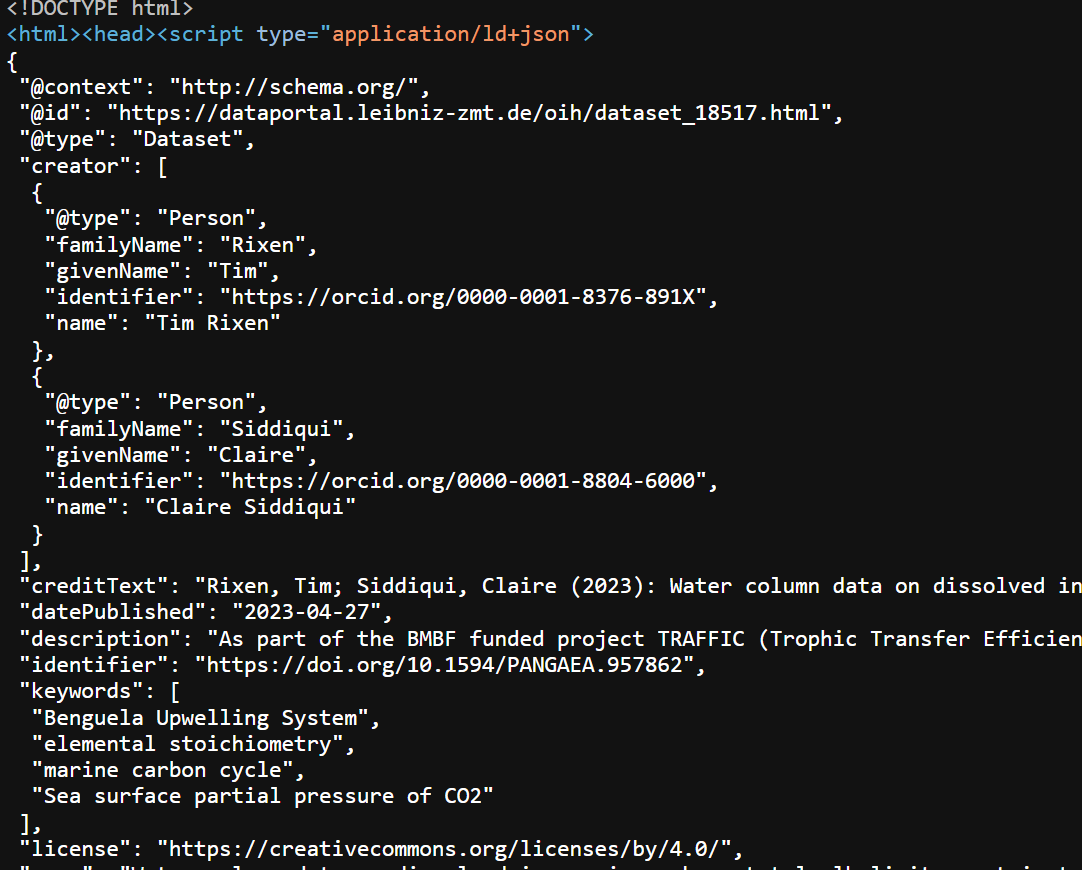 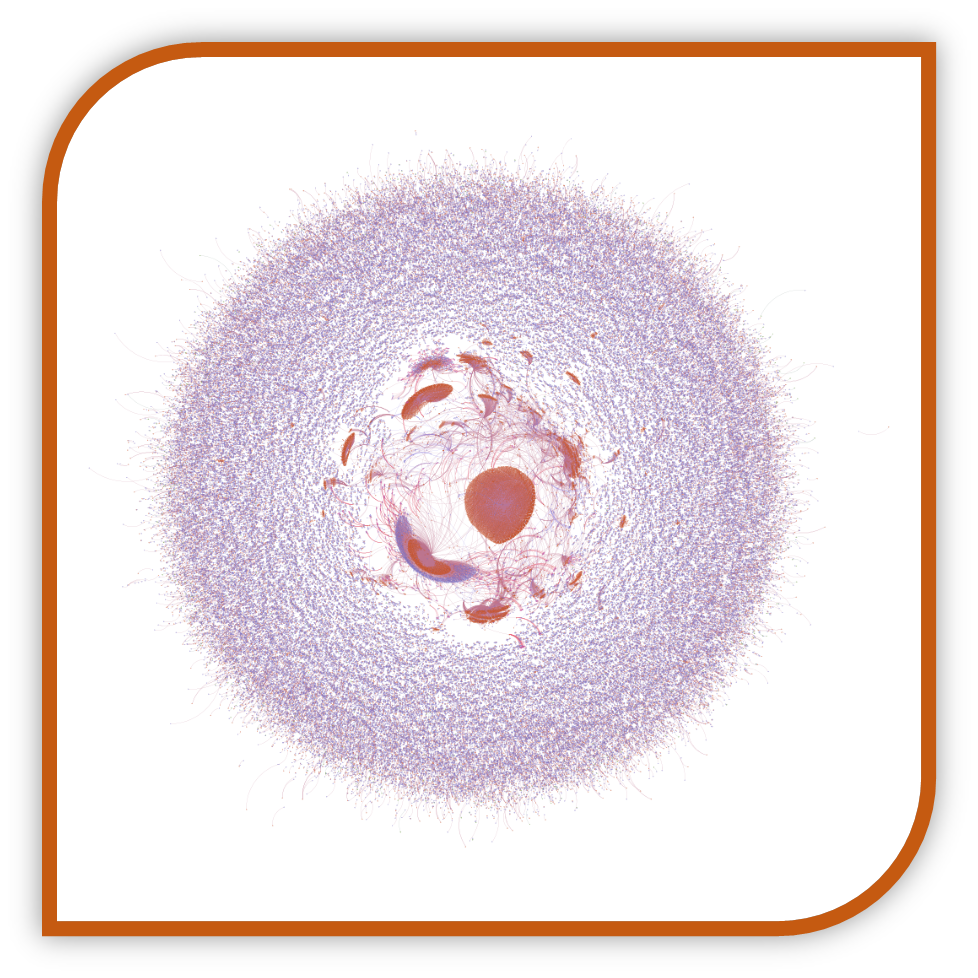 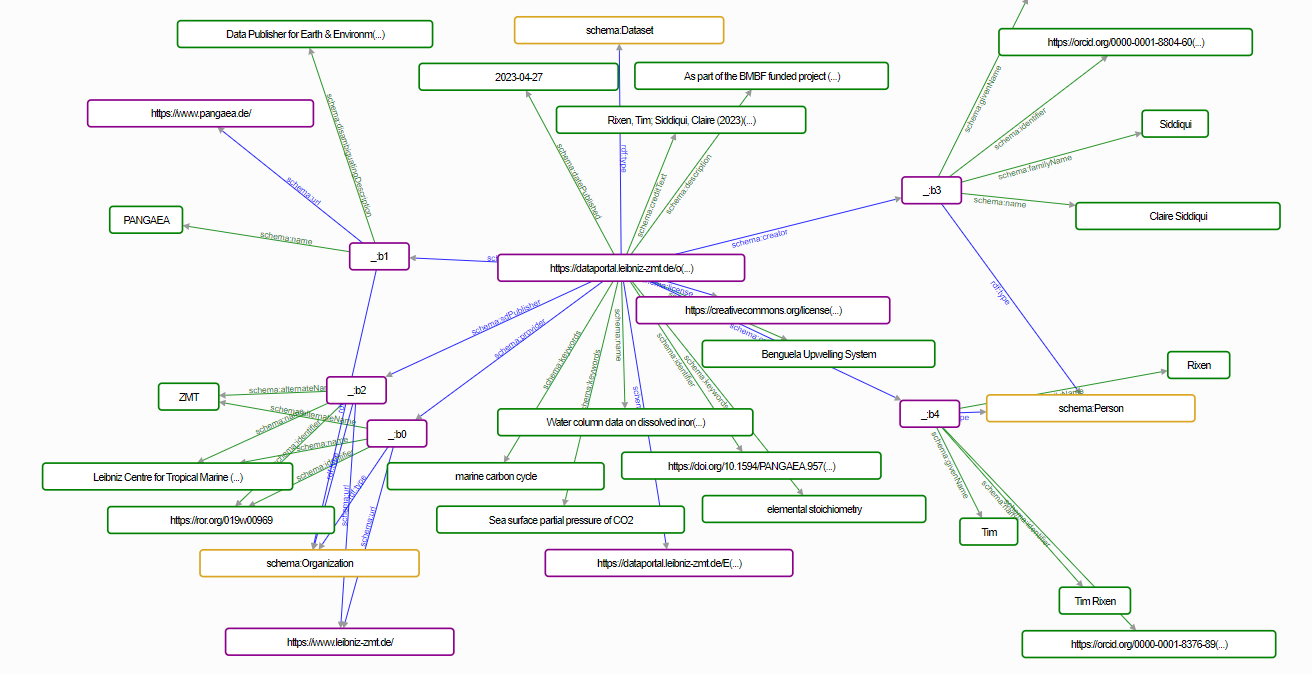 Interconnections - GOOS-IODE
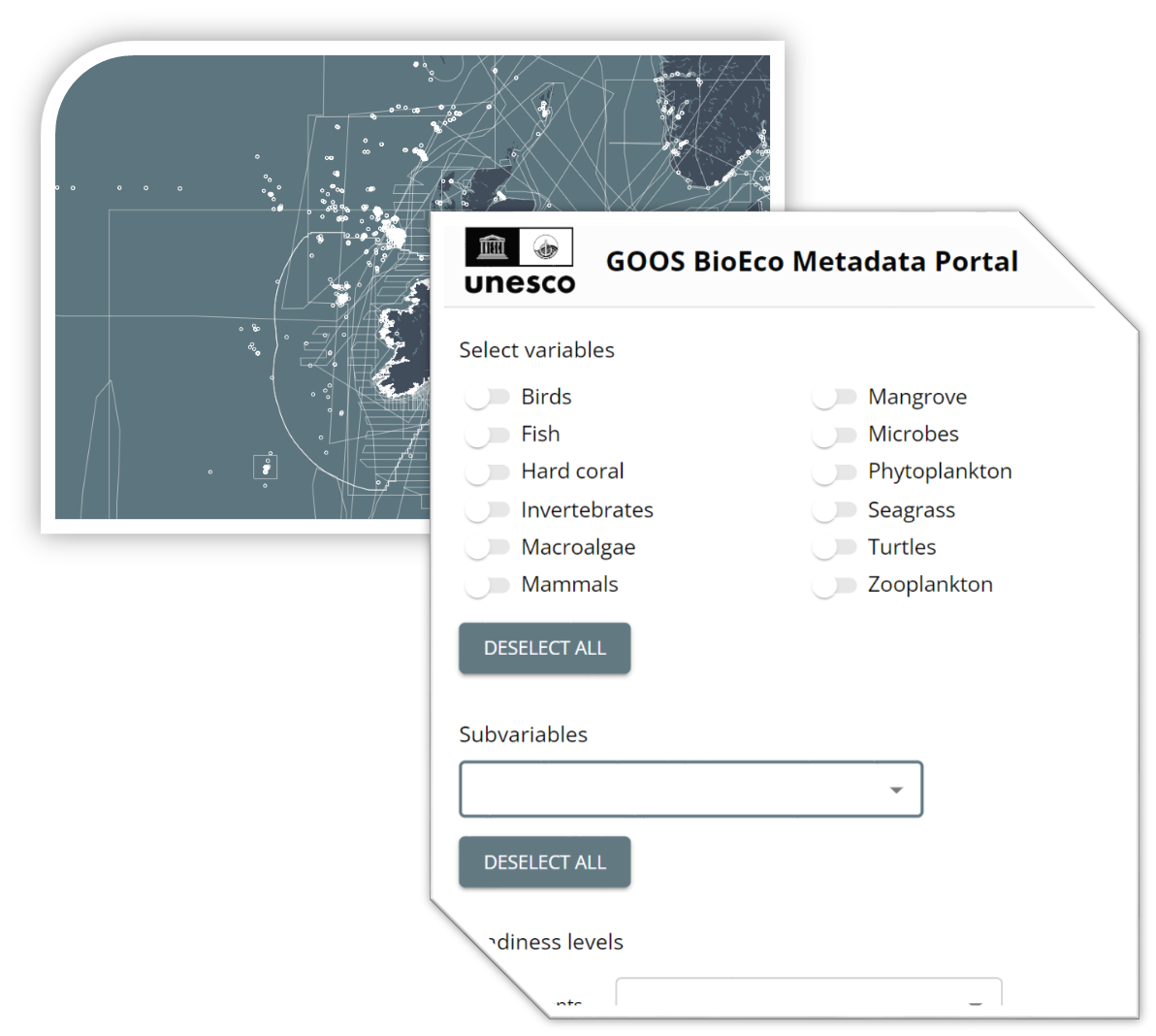 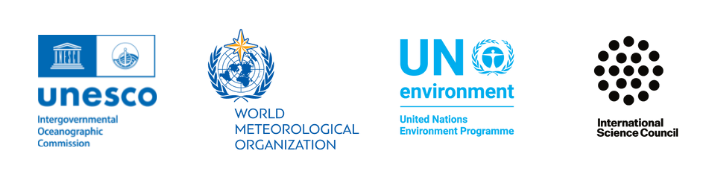 WIMS 2.0
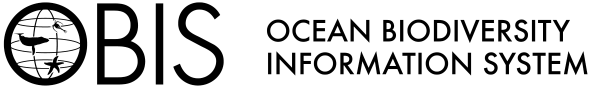 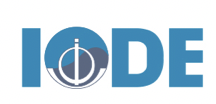 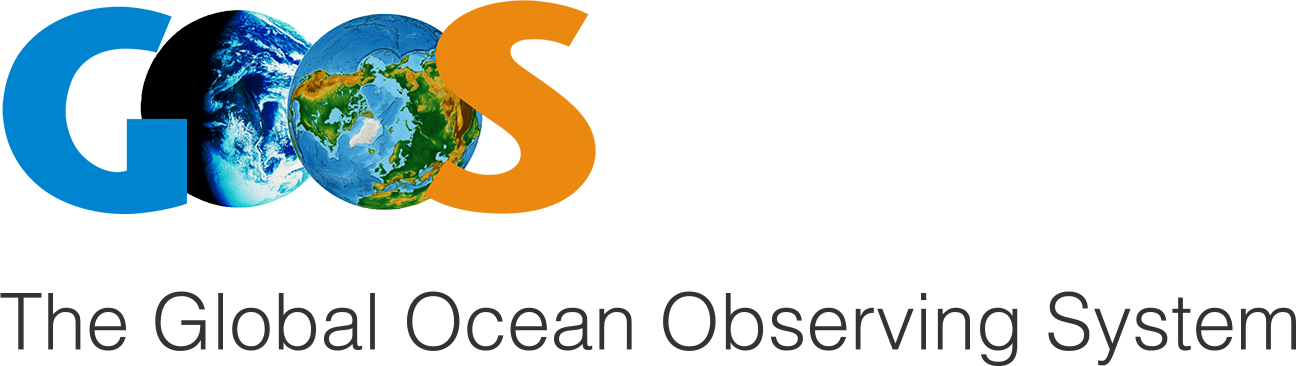 BioEco Portal
Network switch mode
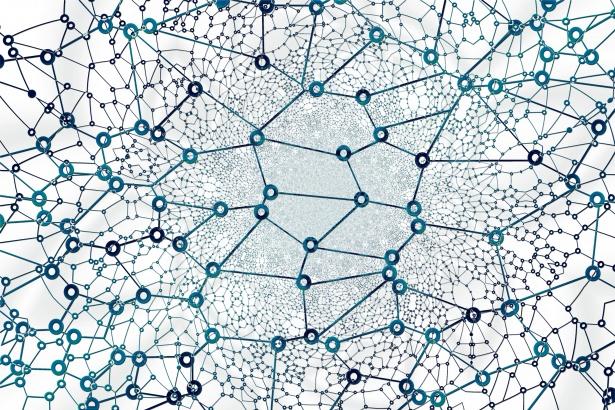 hypernode
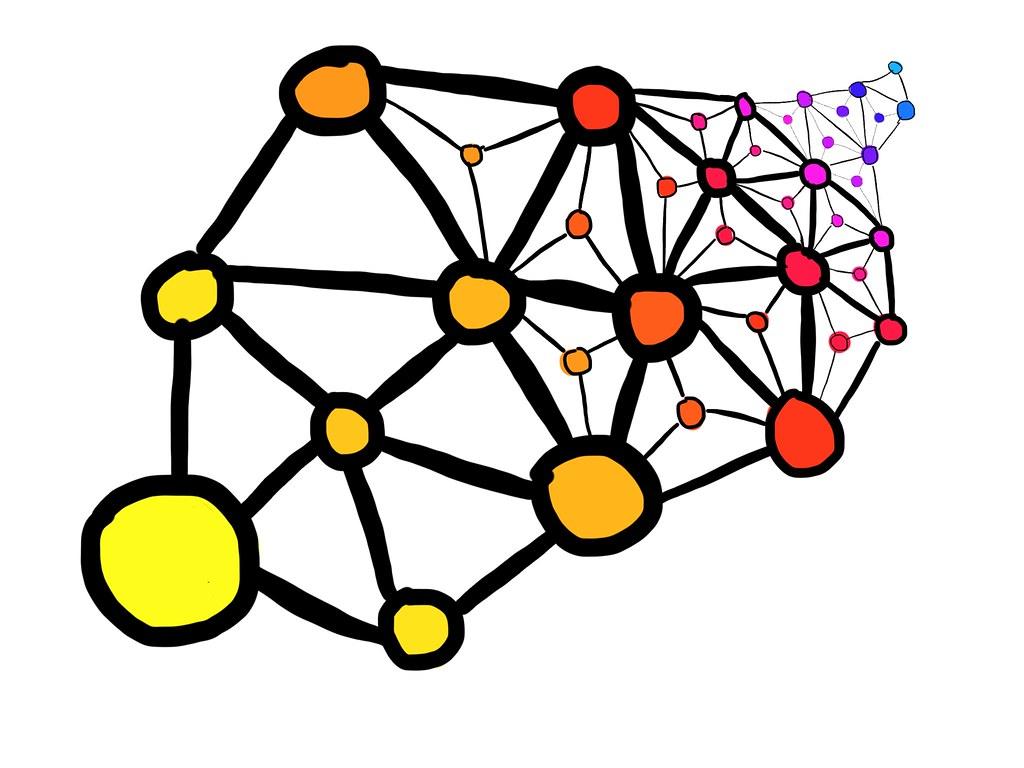 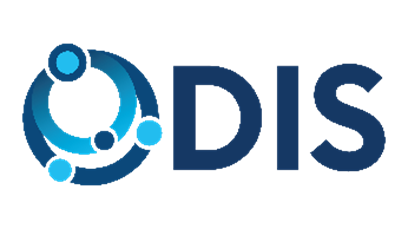 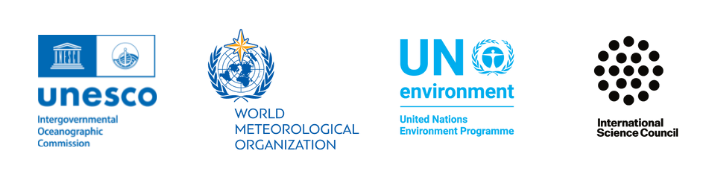 WESR
Who are the key users/how ensure data reaches them
Clean up the ocean internet
Everyone
What would be your vision for an integrated digital ecosystem
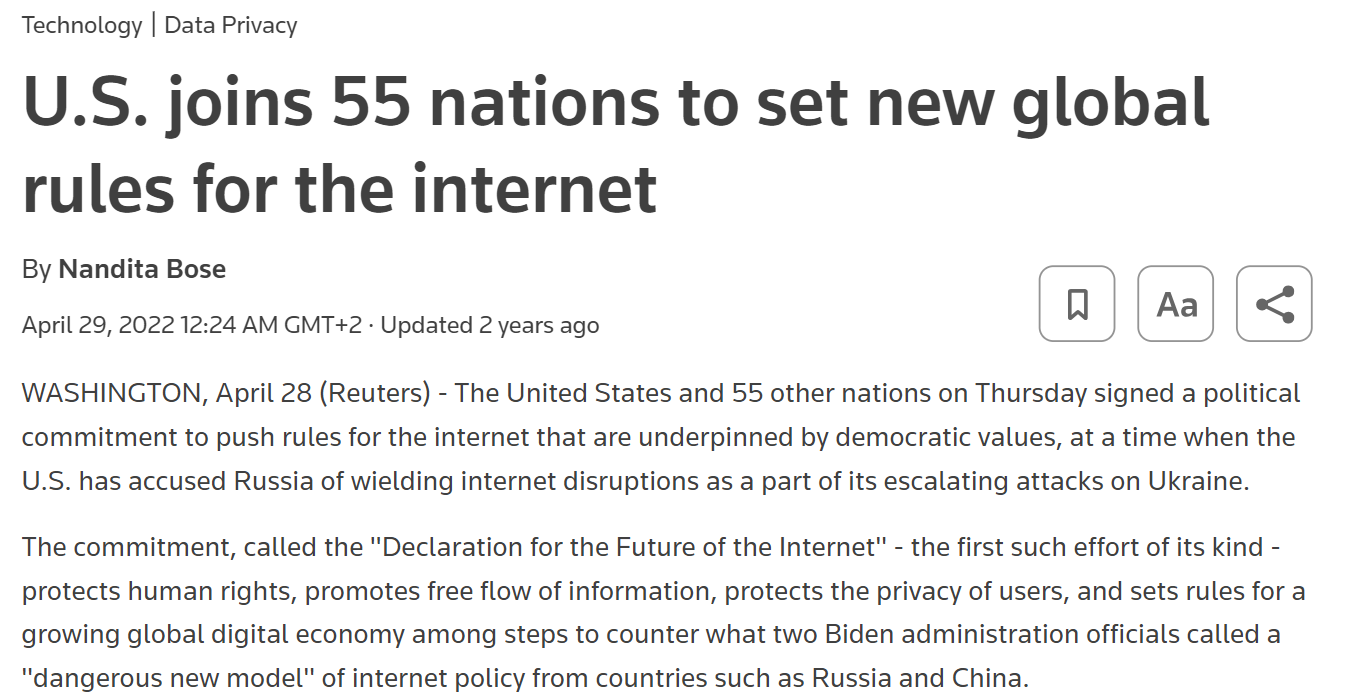 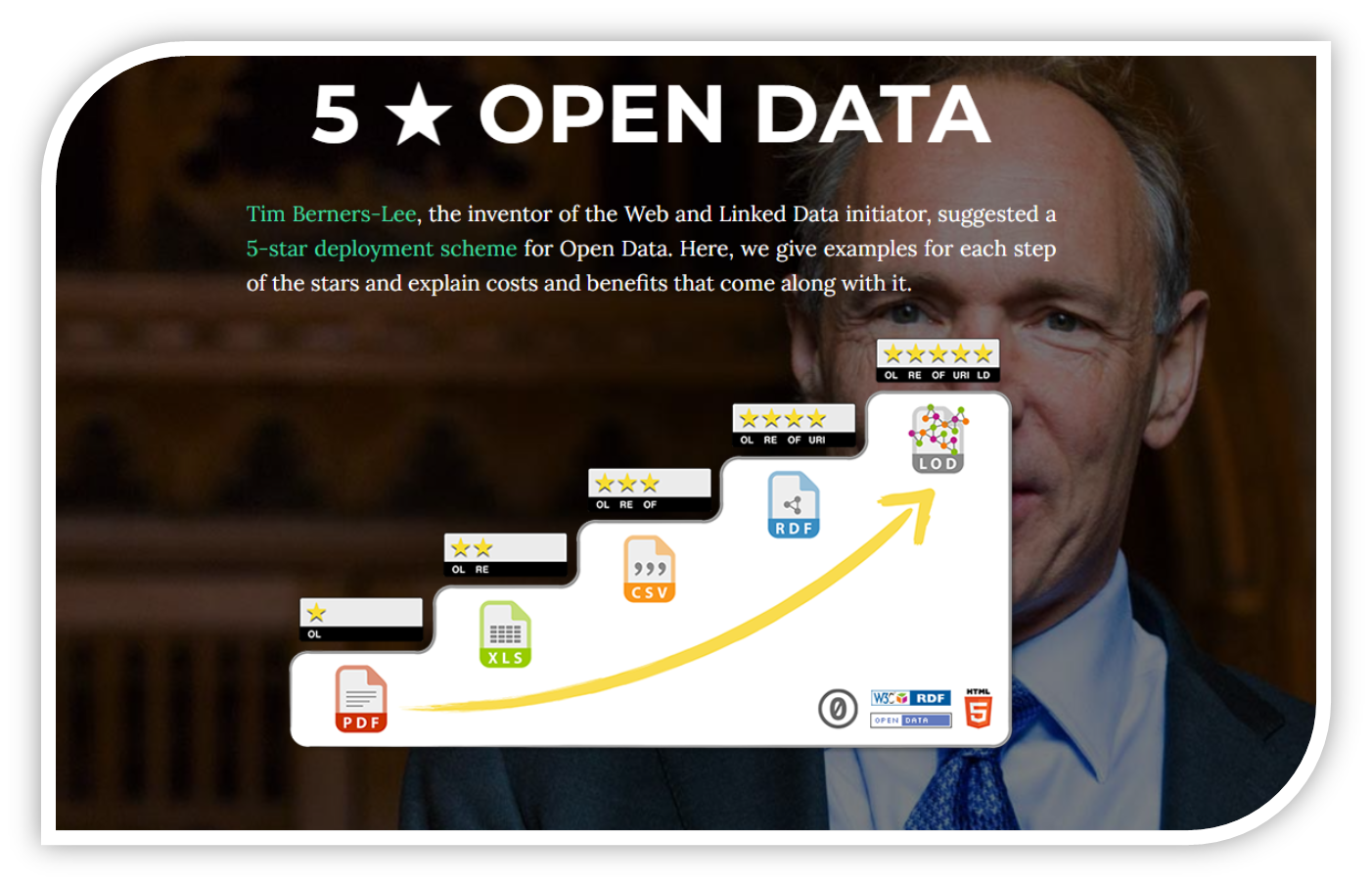 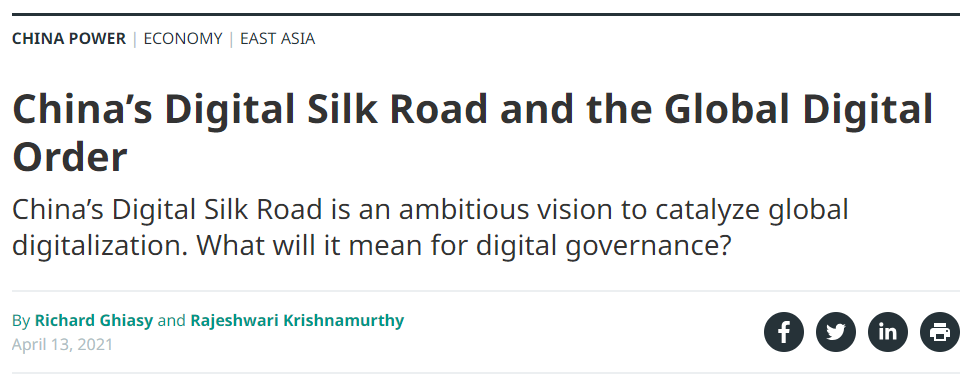 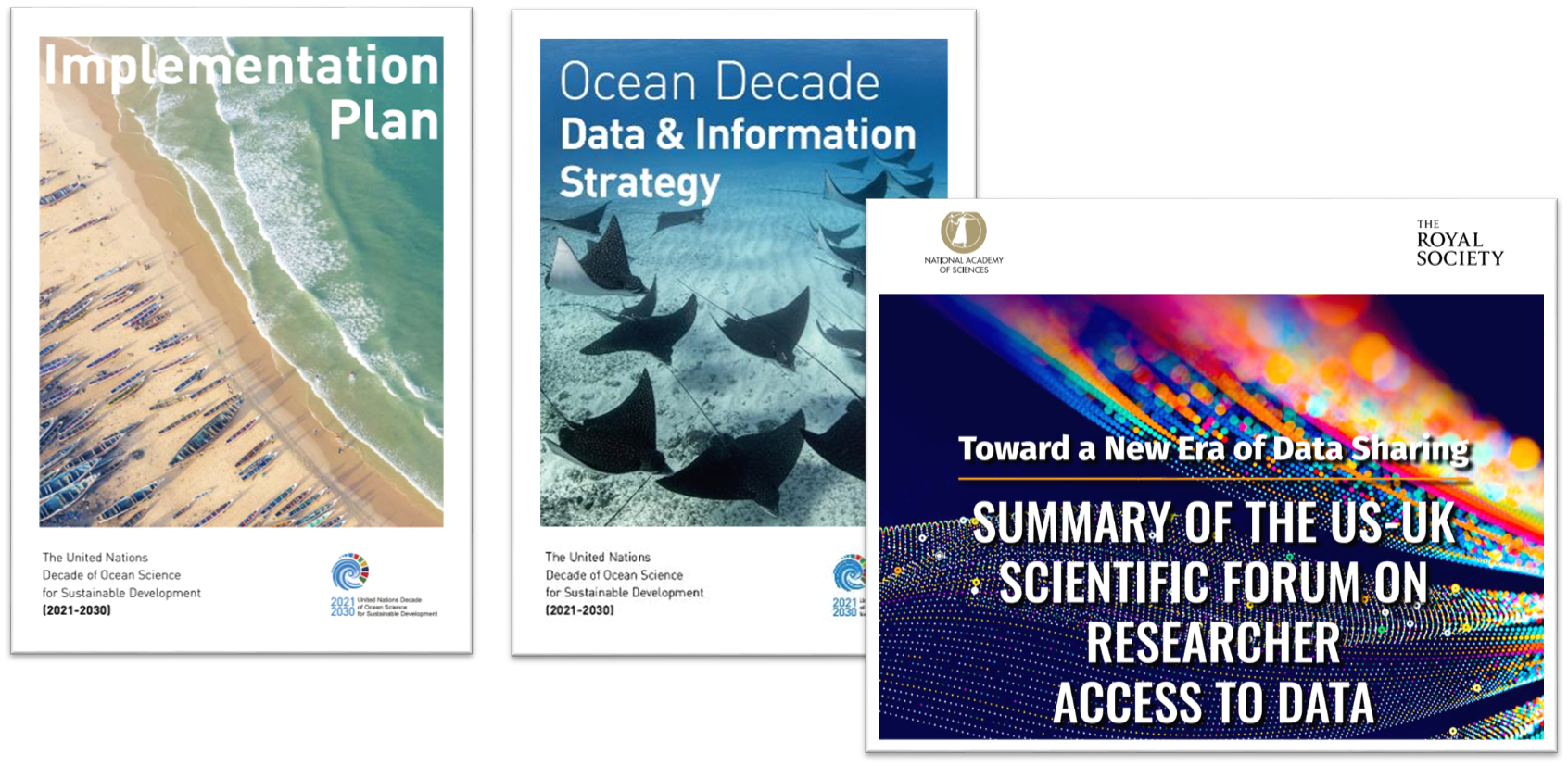 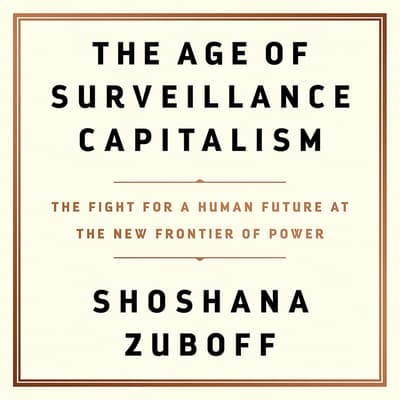 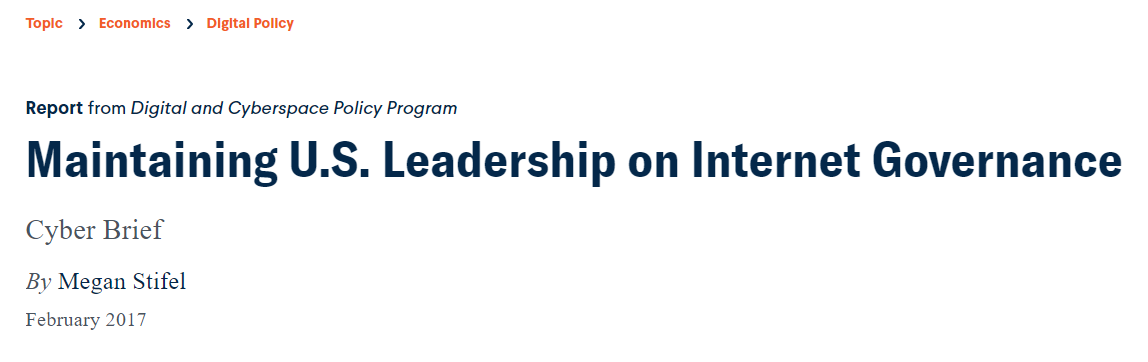 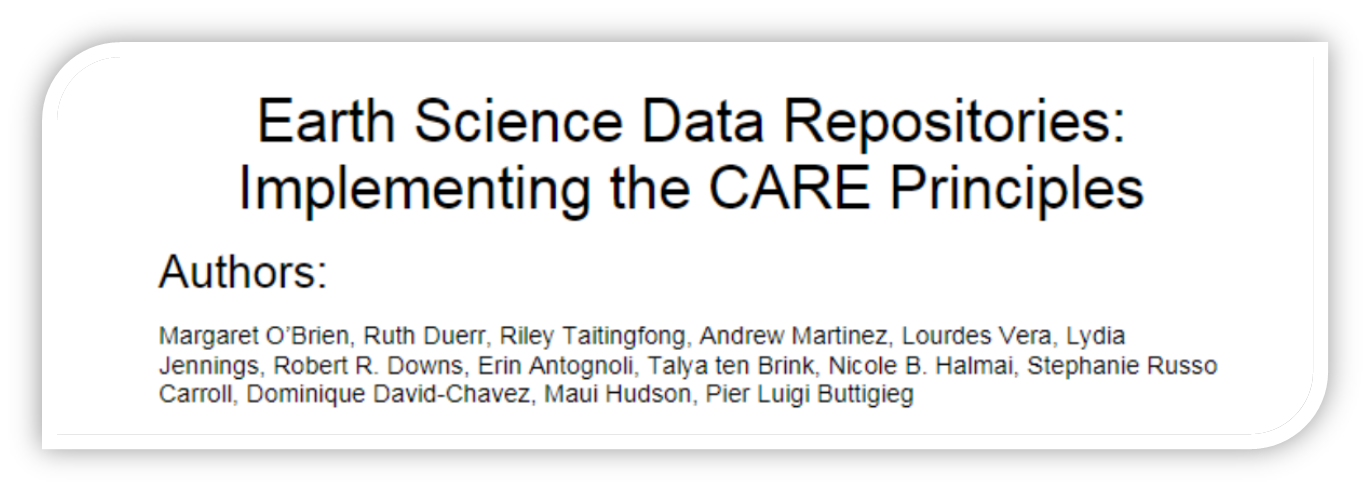 What would be your vision for an integrated digital ecosystem
A splinternet with negotiated data spaces
An IOC-coordinated linked data mesh for the global ocean data space
What are the opportunities and the issues in creating an integrated digital ecosystem
Us, in this room, with ODIS v1.0
IOC’s poor capacity to dance with cyber-Balkanisation - focus mismatched with real needs